Python3 Tutorial
Sri Pramodh Rachuri
CSE 357: Statistical Methods for Data Science
Fall 2023
Instructor: Dr. Anshul Gandhi
Outline
Installation
HelloWorld Example
Basics
Data Structure – Strings, Lists etc.
Built-in functions
Control flow – Loops, Conditionals
Standard Library
Random Numbers
Math and statistics
File Input and Output
Matplotlib - Plotting
Numpy – Faster arrays, matrices
How to get Python?
Windows
Other ways
Download and install from website:
www.python.org/downloads
Start Menu -> IDLE (Python 3.x)
Interactive Shell
CTRL+N -> Create new .py Script File
Google Colab
colab.research.google.com
“New Notebook”
Jupyter Notebook (Local version of Colab)
VS Code with python extensions
Usually built-in – GNU/LinuxWindows Subsys for Linux
Hello World on Python
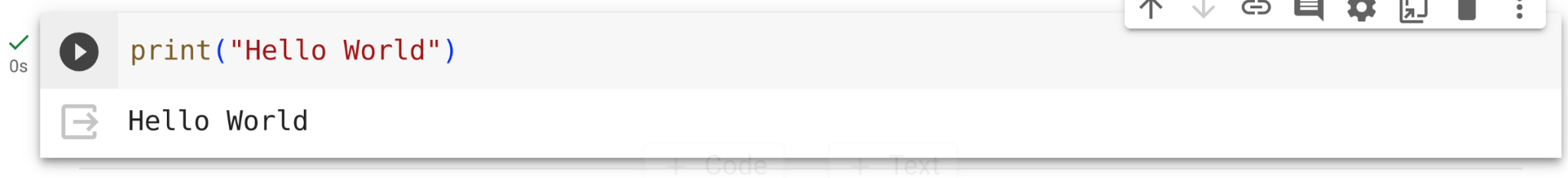 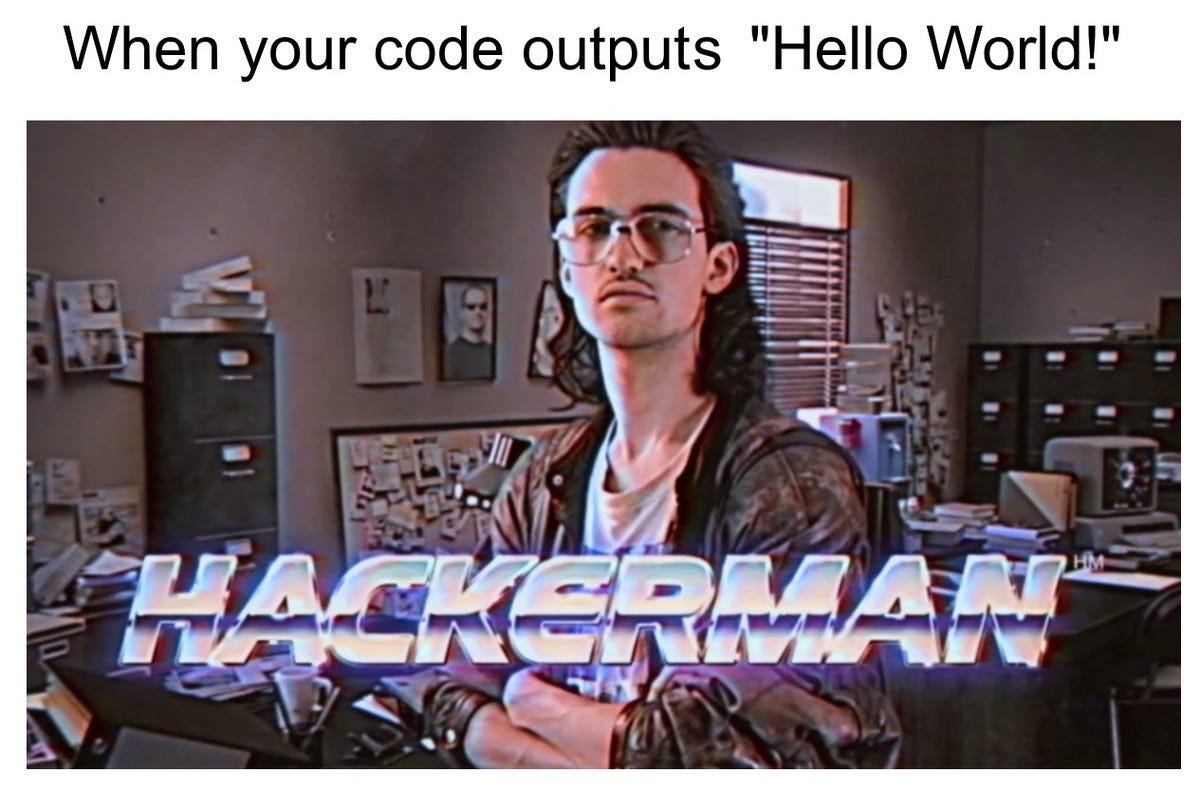 Python Basic Data Structures
Variables
Numeric – integers, floats
Strings (Immutable) “helloworld”
Lists
Arrays, collection of Variables
Can have mixed types
Indexing starts at 0, ends at length-1, Slicing by index
Dictionaries
Key-Value pairs, HashMap
Key is the Index
Sets, Tuples
Python Hello World
Keywords (Don’t use as variable names)
and, in, for, with, or, is, import, global, class, break, return etc.
Identifiers, Variable names
Uppercase, lowercase, underscore, digits
Case-sensitive
Indentation is important in python
Useful built-in Functions
print() – Print to stdout (console/terminal/cell output).
len() – Get length of string, array, dictionary etc.
type() – Get data structure type of variable/object.
sum() – Summing a list of numbers (any iterable in general).
min(), max() – Get max or min value.
range(a,b,i) – Generate values from [a,b) with i interval.
list() – Create a list, can take a generator like range().
sorted() – Return a sorted list, can take list or generator
reversed() – Return reversed list
Control Flow Statements
For loop
for i in X:
for i in range(1, n+1):
While loop
while condition:
If-elif-else condition
if condition:
elif condition2:
else:
Don’t forget the colon, and indentation
Random Numbers
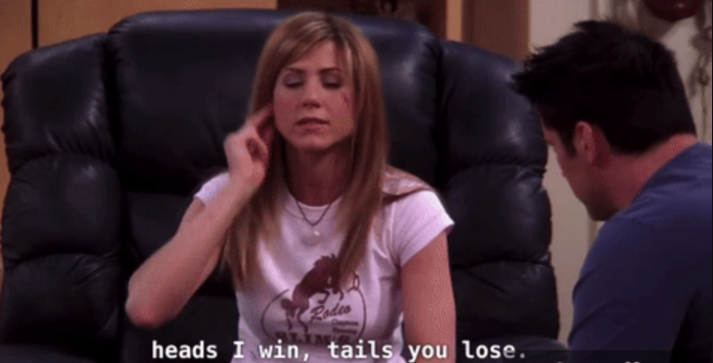 import random 
random.randint(a,b)
Return a random integer N such that a <= N <= b
random.choice(seq)
Return a random element from the non-empty sequence seq
random.choices(population, k)
List of length k, containing unique elements chosen from population
random.sample(population, k=1)
List of length k, elements chosen from population with replacement
random.shuffle(seq)
Shuffle the list seq in place
Random Numbers
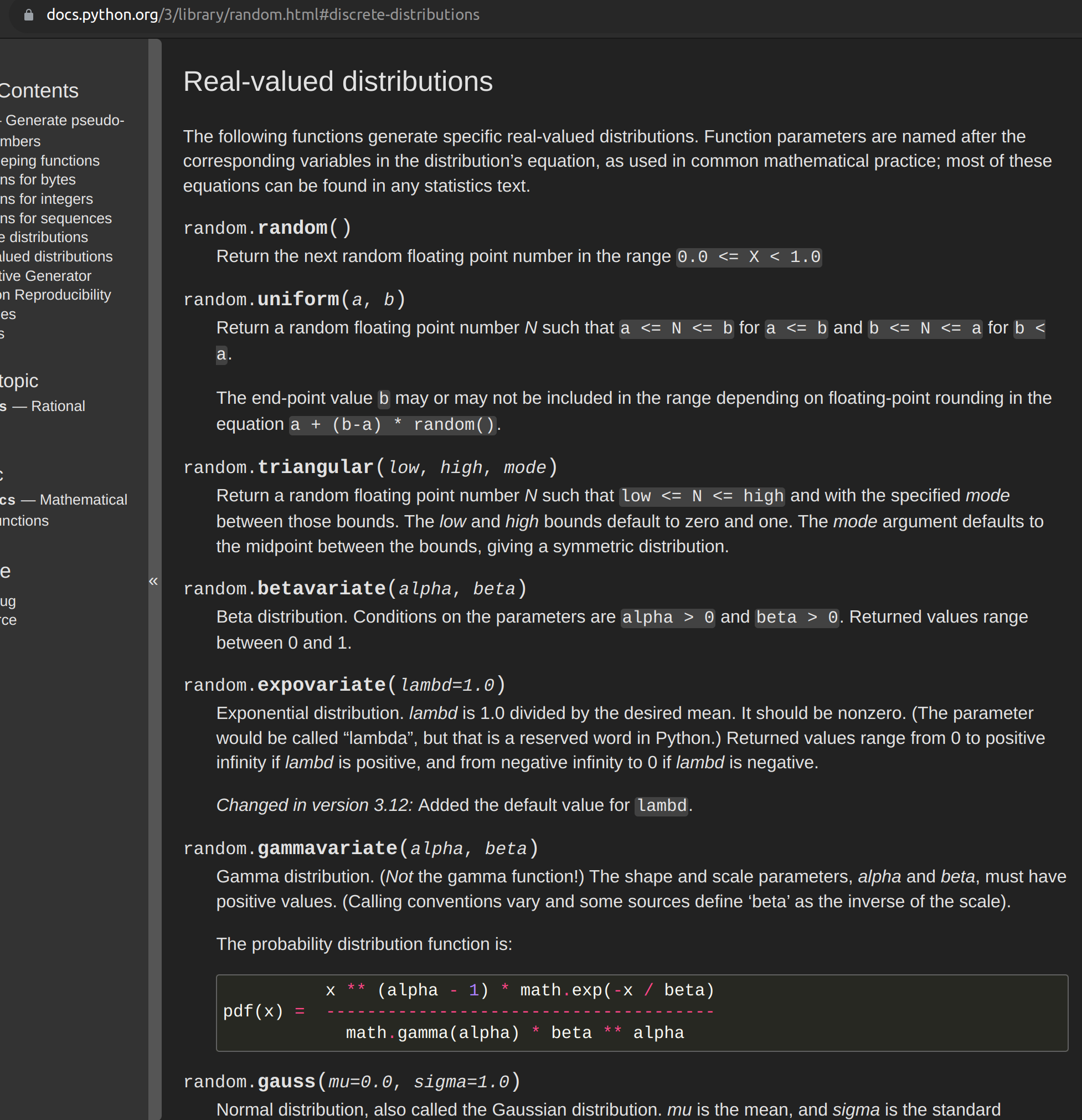 More of distributions like uniform, normal, exponential
docs.python.org/3/library/random.html
Math and Statistics Library
import math
math.sqrt(x) – Return sqrt of x
math.pow(a,b) – Return ab  - can also use a**b
import statistics 
statistics.mean(data) – Average, equivalent to sum(data)/len(data)
statistics.median(data)
statistics.mode(data)
statistics.stdev(data) – Standard deviation
statistics.variance(data)
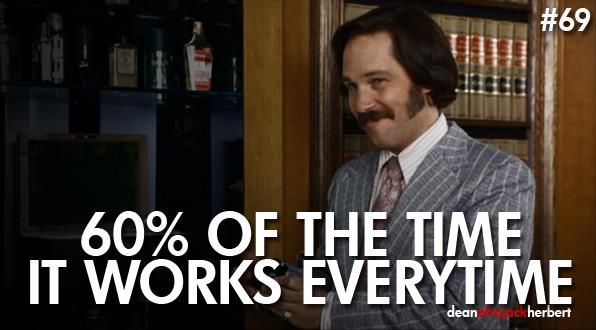 File Input Output
Opening Files for Reading or Writing
f = open('filename.txt', ‘w’) – ‘r’ for read, ‘w’ for write
Using with keyword is a better practice. No need to call close()
Reading the file
f.readline() – reads one line (includes the special endline character ‘\n’ )
for line in f: 	 using loop, better, cleaner
Writing to file
f.write(line) – writes string line to file, make sure to add endline character
Plotting
import matplotlib.pyplot as plt
Simple plots:
plt.plot(x, y, color='green', marker='o', linestyle='dashed’, linewidth=2, 						markersize=12)
Can also give a format string in format: '[marker][line][color]’ e.g. ‘bo’
plt.scatter(x,y) – for a scatter plot
If X,y are in a dictionary object
plt.plot('xlabel', 'ylabel', data=nums) x = nums[‘xlabel’] , y = nums[‘ylabel’]
Multiple plots on same figure: 
Call plot multiple times
Call plot with y as a 2d-array
Don’t forget to call plt.show()
Numpy
Useful for n-dimensional arrays e.g. matrices, faster than normal lists
Linear algebra, random number, statistics stuff.
import numpy as np
Array creation
a = np.array([1,2,3,4])
a = np.array([[1, 2], [3, 4]])a_matrix = np.asmatrix(a)
Indexing: [i,j]
Random numbers
np.random.randn(d0..dn) – n-dimensional array of random numbers from Normal Dist.
np.random.permutation(x) – return a random permutation of list x
Statistics
np.median(), np.mean(), np.percentile()
Resources
Python: The Ultimate Beginner's Guide!
Python Library Reference
https://docs.python.org/3/library/index.html
Plotting in Python: matplotlib
https://matplotlib.org/tutorials/introductory/pyplot.html
PyCharm: Python IDE 
https://www.jetbrains.com/pycharm/
Transforming code into Beautiful, Idiomatic Python
https://www.youtube.com/watch?v=OSGv2VnC0go&t=1861s